Session des Tisserands – 17 mars 2012
Clothilde Courtaugis
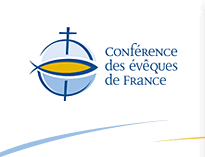 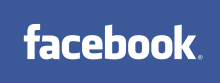 Facebook : partage d'expériences sur l'animation, la modération, la promotion d'une page
Découvrez de bonnes pratiques pour animer, promouvoir, modérer, créer de l'interaction sur une page Facebook
Session des Tisserands – 17 mars 2012
Clothilde Courtaugis
Introduction
Parmi les personnes présentes à cet atelier  : 

Combien animent une page Facebook ? 

Combien ont un compte Facebook ? 

Combien utilisent Facebook régulièrement ?
Introduction
Facebook = 20,54 millions d’utilisateurs en France (février 2011 – source Facebook.com) soit 31,8 % de la population et 46 % des internautes français. Plus de la moitié des utilisateurs ont entre 18 et 34 ans 
Nouveauté 2012 : La « Timeline » ou Journal obligatoire pour toutes les pages à partir du 30 mars
Introduction
Une page Facebook est une vitrine « virtuelle » pour promouvoir une association, une entreprise, un site internet, un journal, une personnalité, un mouvement…. 
Une page peut être « aimer » par des utilisateurs de Facebook (uniquement). Une communauté se forme autour de la page « aimée ».
Session des Tisserands – 17 mars 2012
Clothilde Courtaugis
1- L’animation de la page FB
Elle peut se faire de deux manières différentes : 

Manuelle 

Automatique (flux Rss)
Session des Tisserands – 17 mars 2012
Clothilde Courtaugis
L’animation manuelle
Les points positifs : 
Publication uniquement des contenus voulus 
Tri plus facile des informations 
Ajout de commentaires dans les liens publiés 
« Humanise » la page virtuelle 

Le point négatif :
Chronophage
Clothilde Courtaugis
L’animation automatique
Les points positifs : 
Gain de temps 
Page toujours mise à jour 

Les points négatifs : 
Pas de tri dans les infos publiées 
Image du « robot » qui publie des contenus
Session des Tisserands – 17 mars 2012
Clothilde Courtaugis
2 – La promotion de la page FB
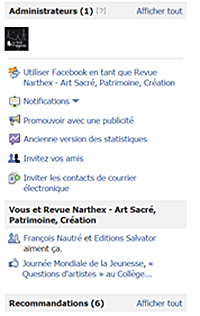 Session des Tisserands – 17 mars 2012
Clothilde Courtaugis
Promouvoir par une publicité
http://www.facebook.com/business/ads

	Facebook met à disposition une marche à suivre en 5 points clés pour créer une publicité 
	Attention cette démarche est payante
Session des Tisserands – 17 mars 2012
Clothilde Courtaugis
Promouvoir par les « amis »
La page doit être envoyée au plus d’amis possible pour qu’ils en fassent la promotion 

Inviter les « amis » de la page à en parler autour d’eux 

Recommander des pages et être recommandé en retour
Clothilde Courtaugis
Promouvoir par le contenu
Aller sur d’autres pages « amies » et publier un lien vers votre page 

Partager votre contenu sur vos profils 

Partager des informations d’autres pages sur la vôtre
Session des Tisserands – 17 mars 2012
Clothilde Courtaugis
3- La modération
La modération est toujours a posteriori si vous choisissez de laisser une liberté d’expression à vos « amis » 
Sinon vous pouvez interdire : 
Les commentaires 
La publication de contenus autres que les vôtres (articles, photos, vidéos…)  
	Attention la règle sur FB est plutôt de laisser libres les commentaires
Session des Tisserands – 17 mars 2012
Clothilde Courtaugis
4 – L’interaction entre le site et la page FB
Sur votre site : 
Créer une « likeboke » / module gratuit




Les articles doivent pouvoir être partagés : 
http://www.catho80.com/
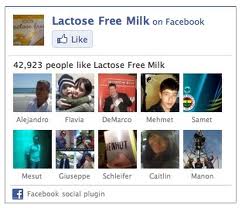 Session des Tisserands – 17 mars 2012
Clothilde Courtaugis
L’interaction entre le site et la page FB
Sur votre page Facebook  : 
Un lien vers votre site doit être visible immédiatement 
Les liens vers des articles du site sont à publier régulièrement 

	Facebook peut être une véritable source de trafic sur votre site, c’est donc un outil à ne pas négliger
Session des Tisserands – 17 mars 2012
Clothilde Courtaugis
L’interaction entre des pages Facebook
Privilégier le partage comme interaction entre des pages « amies »

Un travail de prospection est à faire pour favoriser des liens entre des pages « amies »
Session des Tisserands – 17 mars 2012
Clothilde Courtaugis
5 – Temps d’échanges
Sur vos propres pages ou profils 

Sur vos projets Web 2.0
Session des Tisserands – 17 mars 2012
Clothilde Courtaugis
6 – Questions et Liens
http://www.technologiae.org/